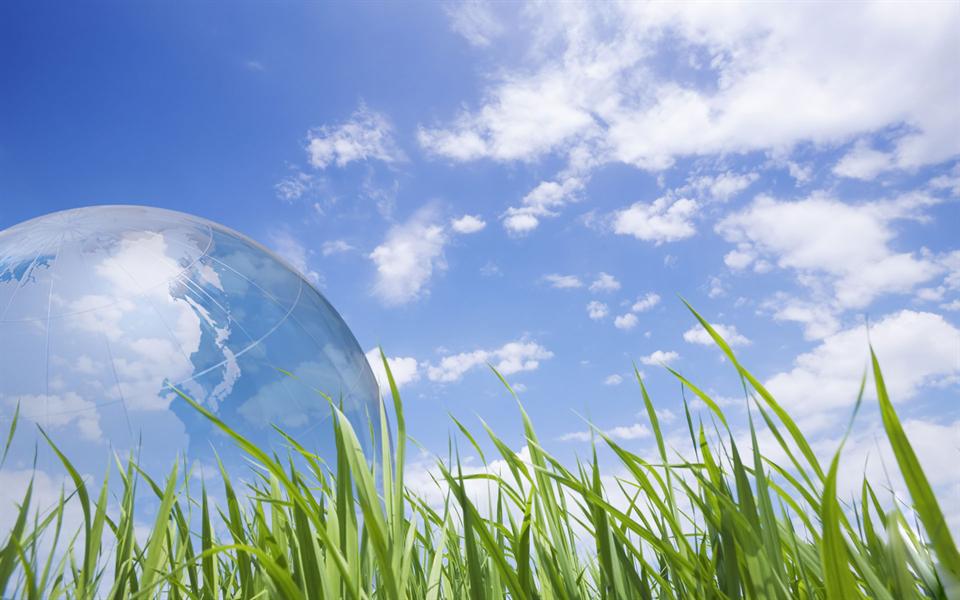 Заместитель министра природных ресурсов и экологии - начальник департамента лесного хозяйства и использования объектов животного мира Калининградской области
Л.Г. Поплавская
Развитие системы ООПТ регионального значения на территории Калининградской области
Карта ООПТ Калининградской области
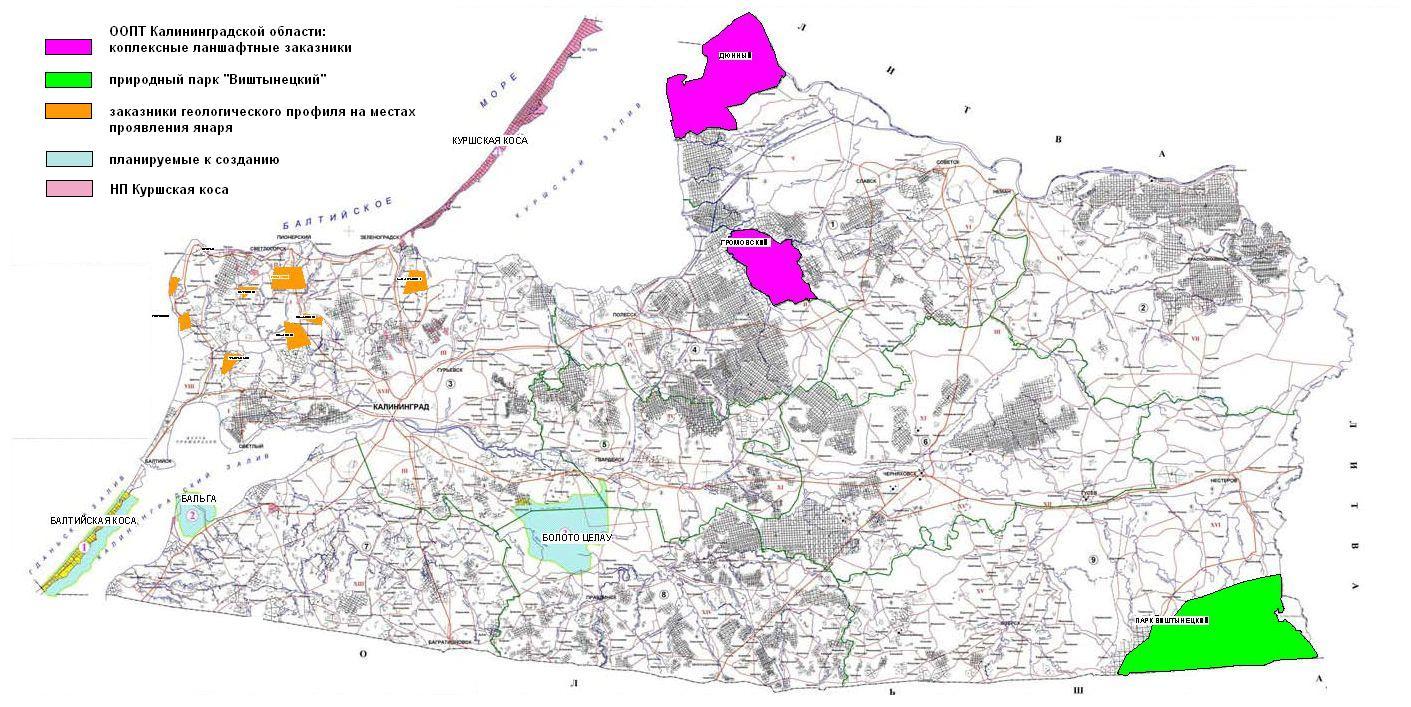 2
2
Сведения об особо охраняемых природных территориях и памятниках природы Калининградской области в 2014-2016 годах
3
Внесение сведений в государственный кадастр недвижимости о границах 9 ООПТ регионального значения
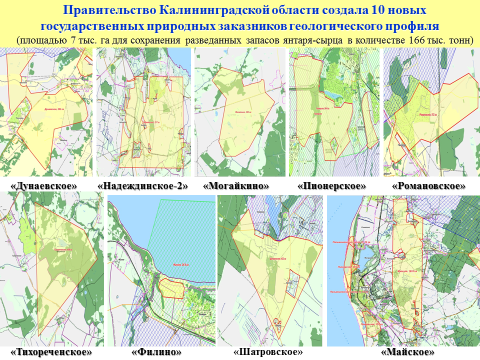 4
В границах ООПТ регионального значения приостановлена хозяйственная деятельность по заготовке древесины
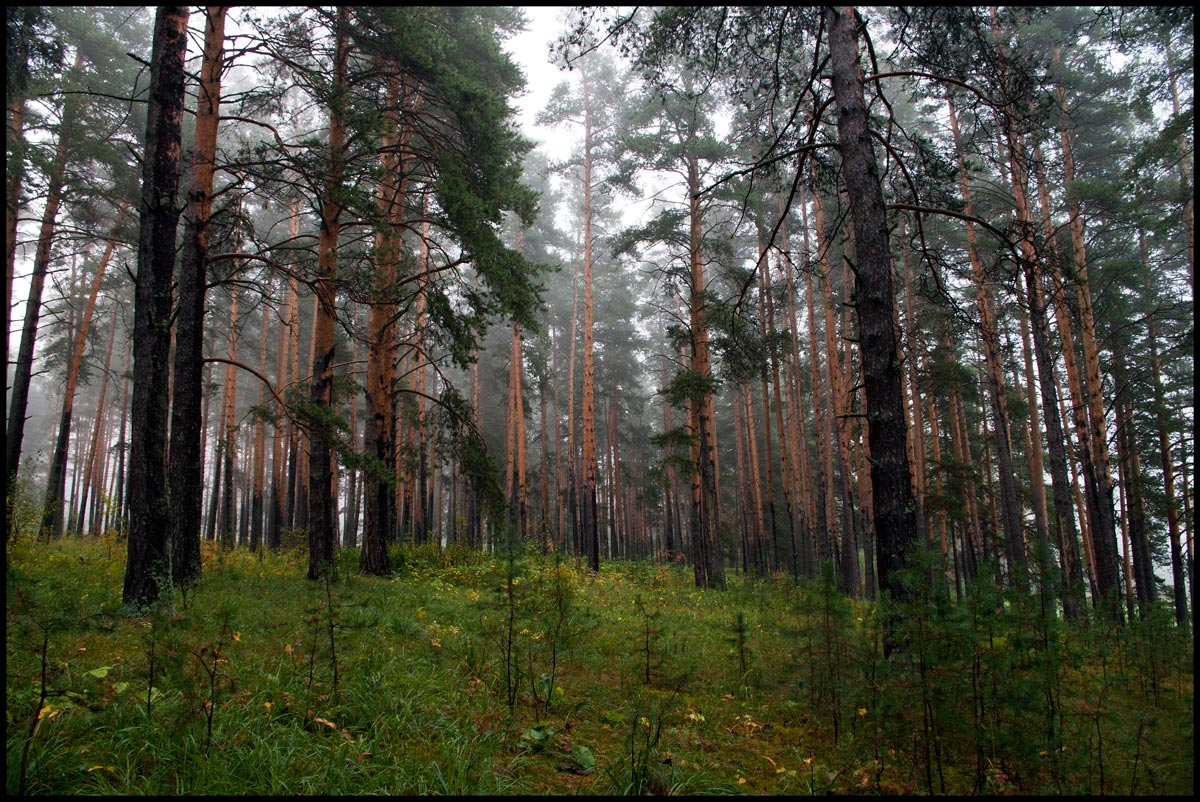 5
Создание ООПТ регионального значения категории «Аллеи»
Местоположение проектируемой ООПТ: Нестеровский район
Рекомендуемая категория: Аллеи
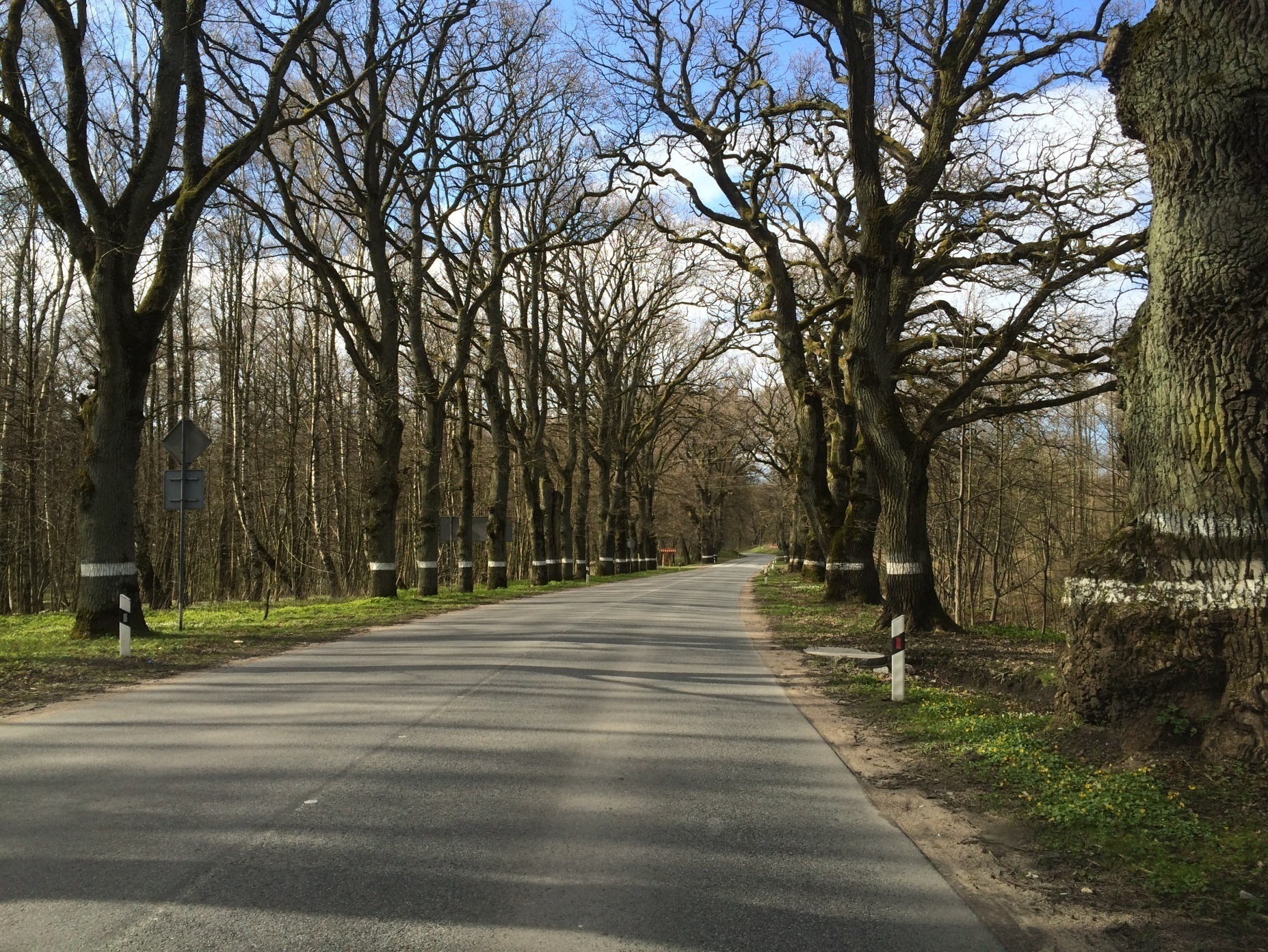 6
Создание ООПТ регионального значения категории «Памятник природы» геологического значения
Местоположение проектируемой ООПТ: Природный парк (Виштынецкий)
Характеристика проектируемой ООПТ:  6,1 м в диаметре, 4 м в высоту (над уровнем почвы), 16 м в обхвате
Рекомендуемая категория: Памятник природы, профиль геологический
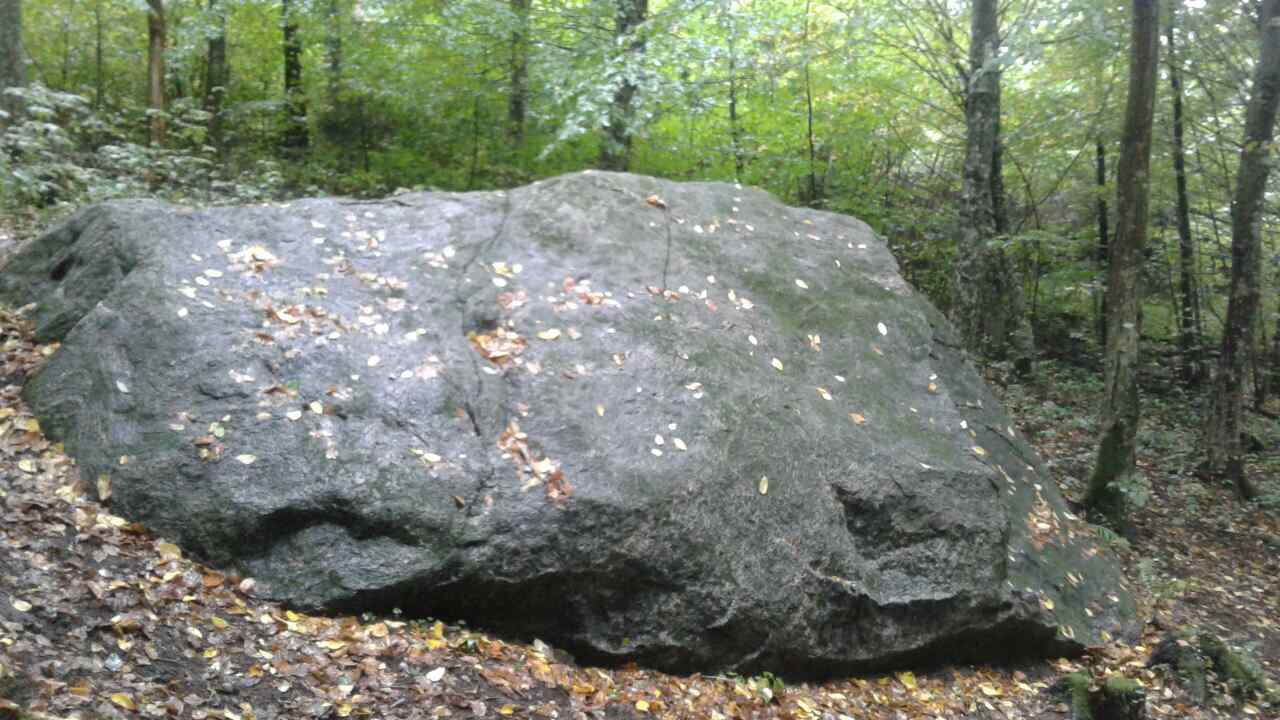 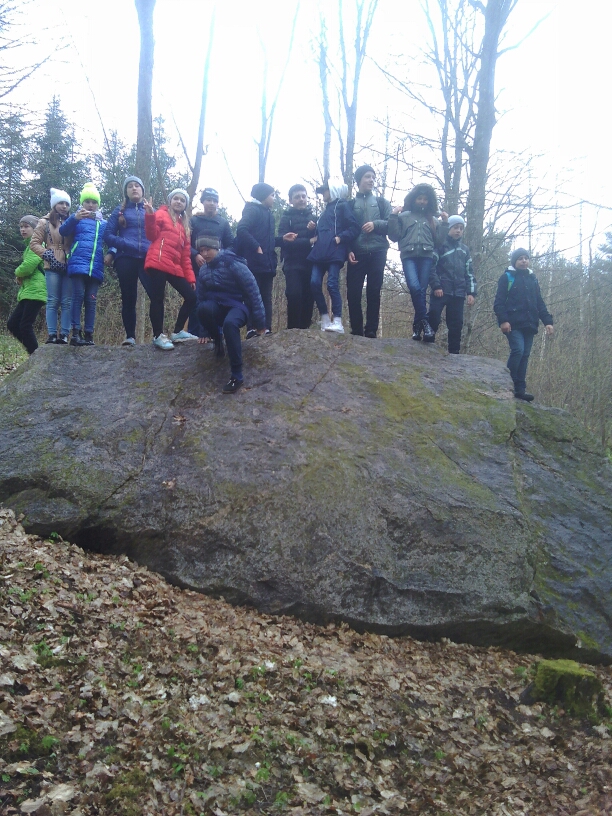 7
ООПТ местного значения – городские (поселковые) парки культуры и отдыха:
г. Багратионовск – «Городской парк г. Багратионовска», «Парк п. Владимирово»
 
г. Ладушкин – парк по ул. Первомайская, городской парк по пер. Почтовый

г. Озерск – «Парк Заречный», «Городской парк г. Озерска»

г. Правдинск – «Сосновый бор»

г. Светлый – «Городской парк культуры и отдыха города Светлый»

г. Славск – «Городской парк им. Ю. Гагарина»
8
Создание биосферного резервата на базе существующей ООПТ регионального значения – природный парк «Виштынецкий»
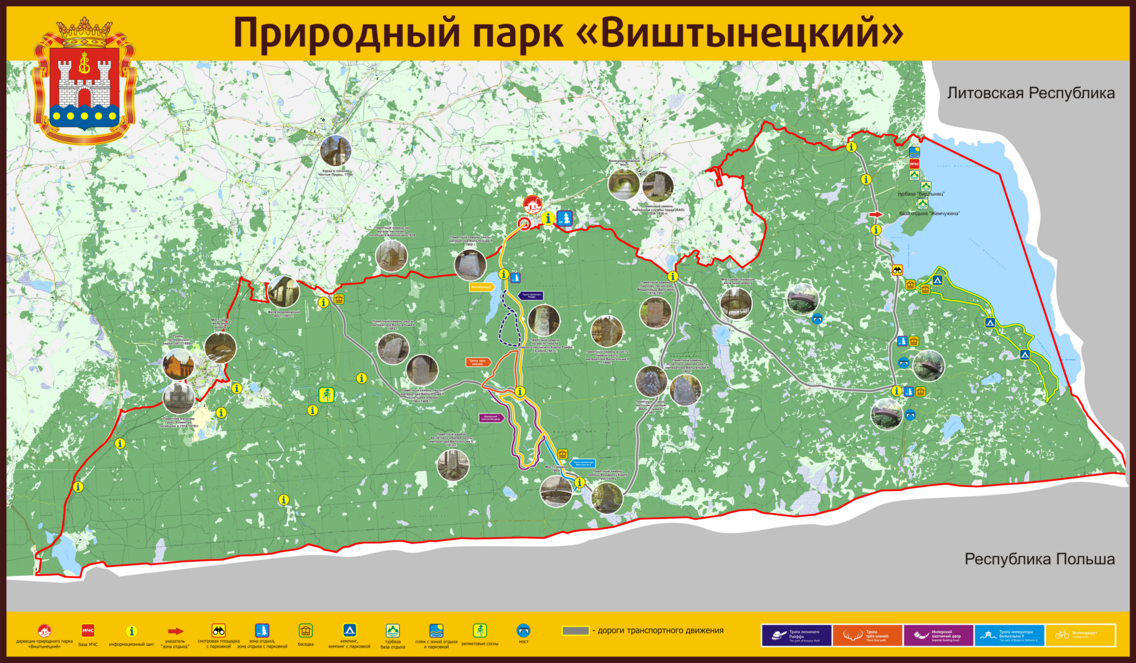 9
В настоящее время Правительством Калининградской области проводится работа по возрождению особо охраняемой природной территории на Балтийской косе
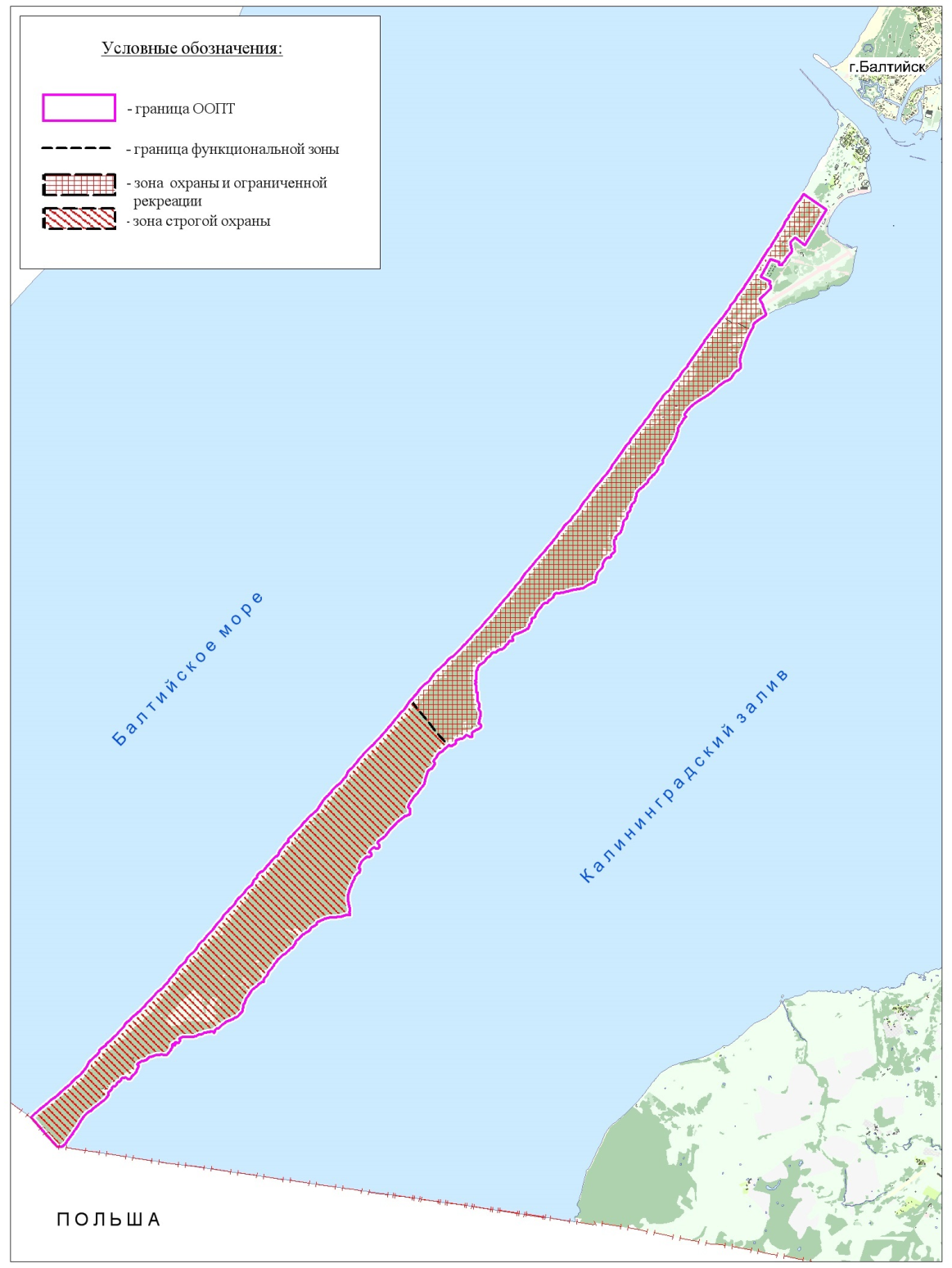 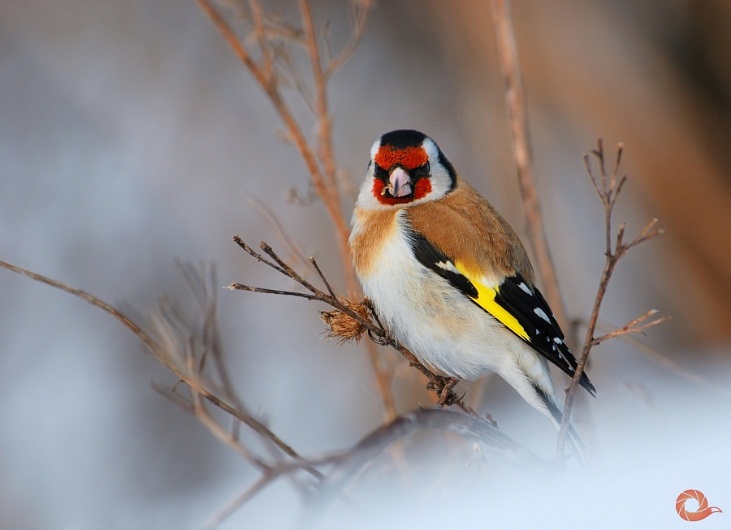 Местоположение проектируемой ООПТ: Балтийский муниципальный район
Площадь проектируемой ООПТ:  2248 га
Рекомендуемая категория: государственный природный заказник, 
профиль комплексный (ландшафтный)
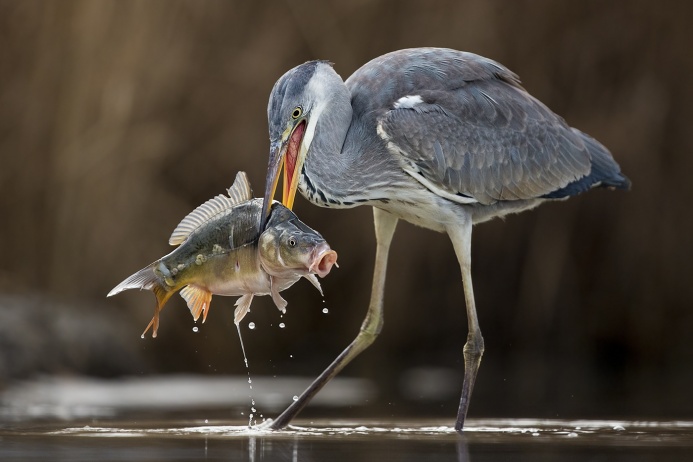 10
Комплексный (ландшафтный) заказник «Балтийская Коса»
Основания для особой охраны территории Балтийской Косы: 
1) сохранение участков естественного и искусственного 
дюнного, лесного и приморских ландшафтов, выполняющих важные средообразующие и защитные функции;
2) сохранение ценных растительных сообществ дюн и лесов;
3) сохранение биологического разнообразия животных и 
растений, редких и особо охраняемых видов;
4) сохранение объектов историко-культурного и научного наследия.
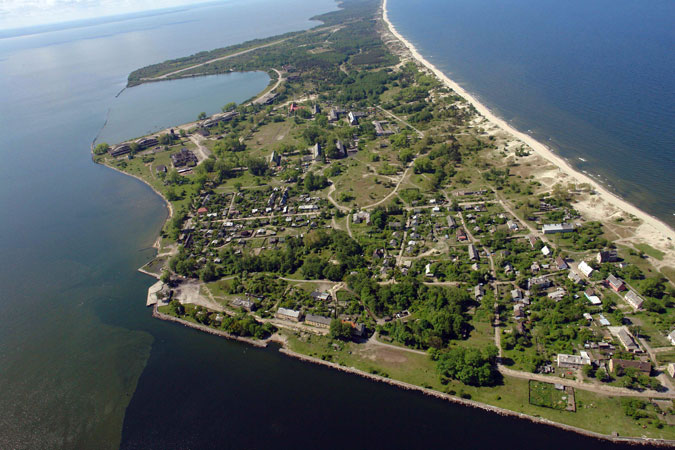 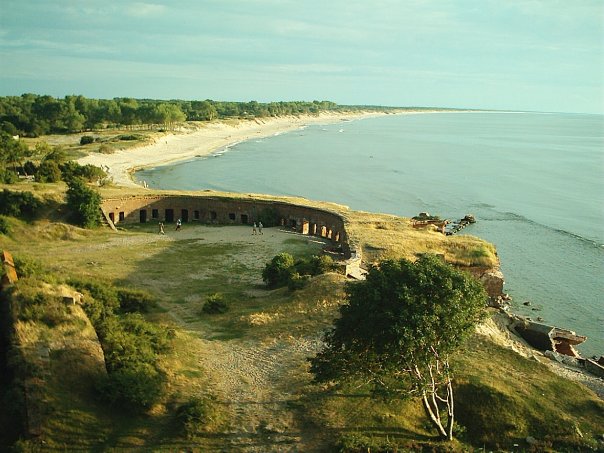 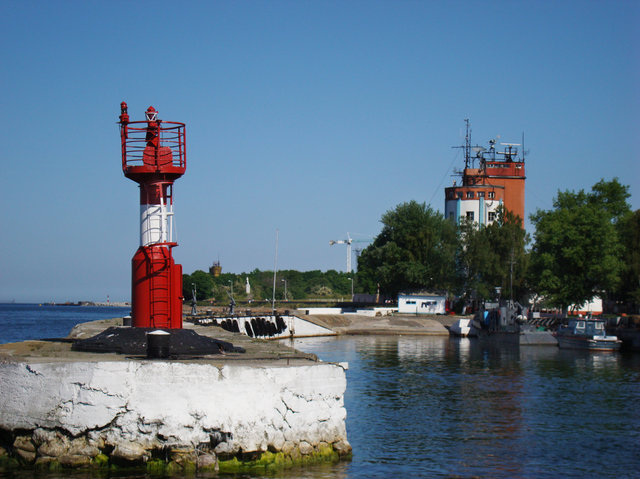 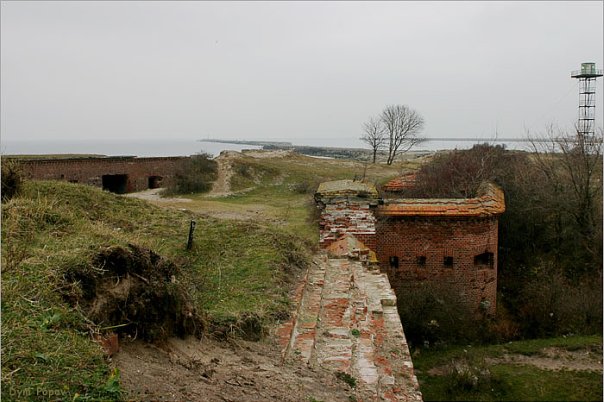 11
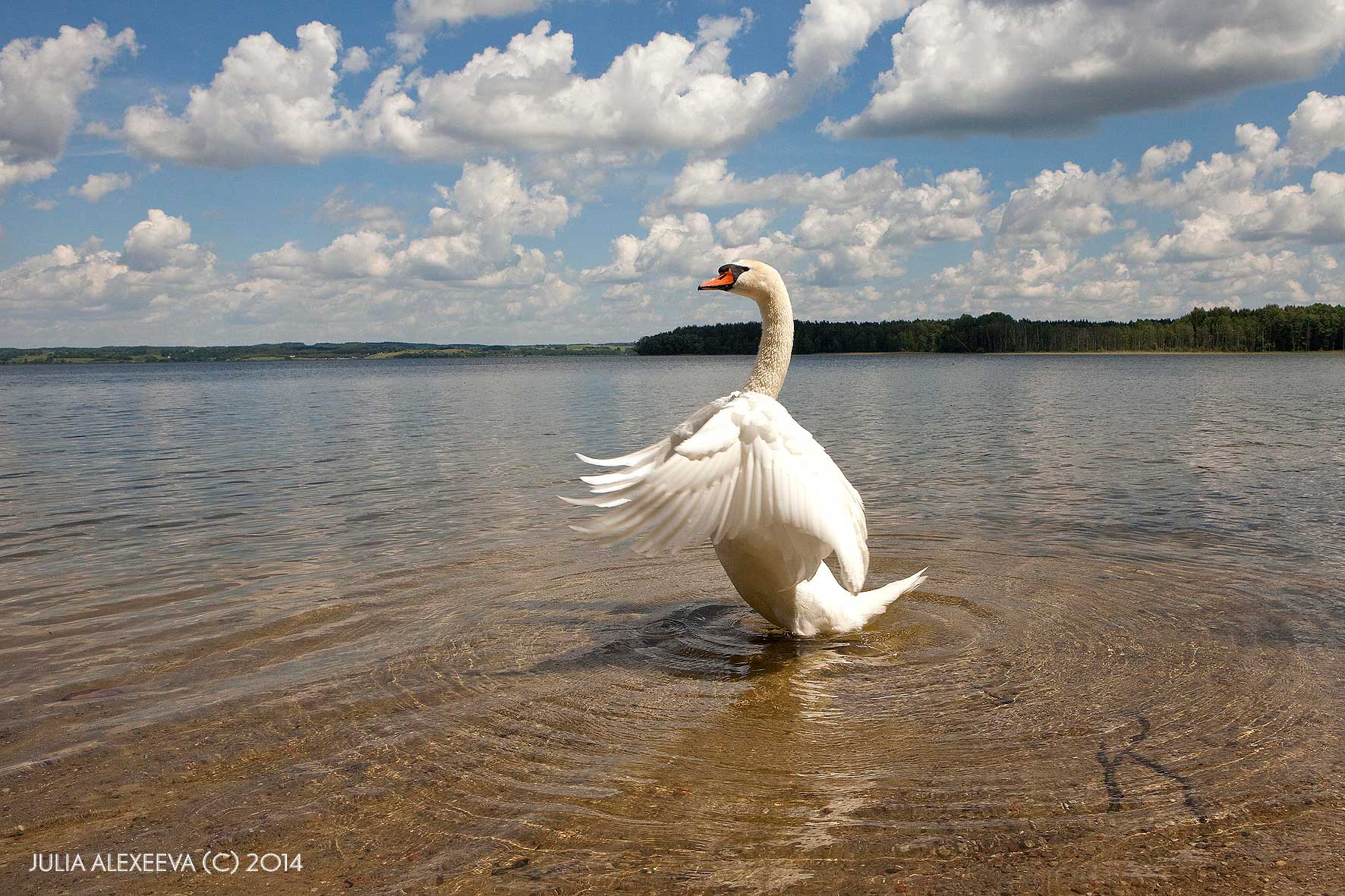 Благодарю за внимание!
12